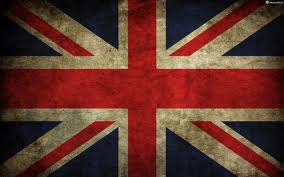 Warsztaty Językowe 2013Album fotograficzny
autor: Małgorzata Stasińska
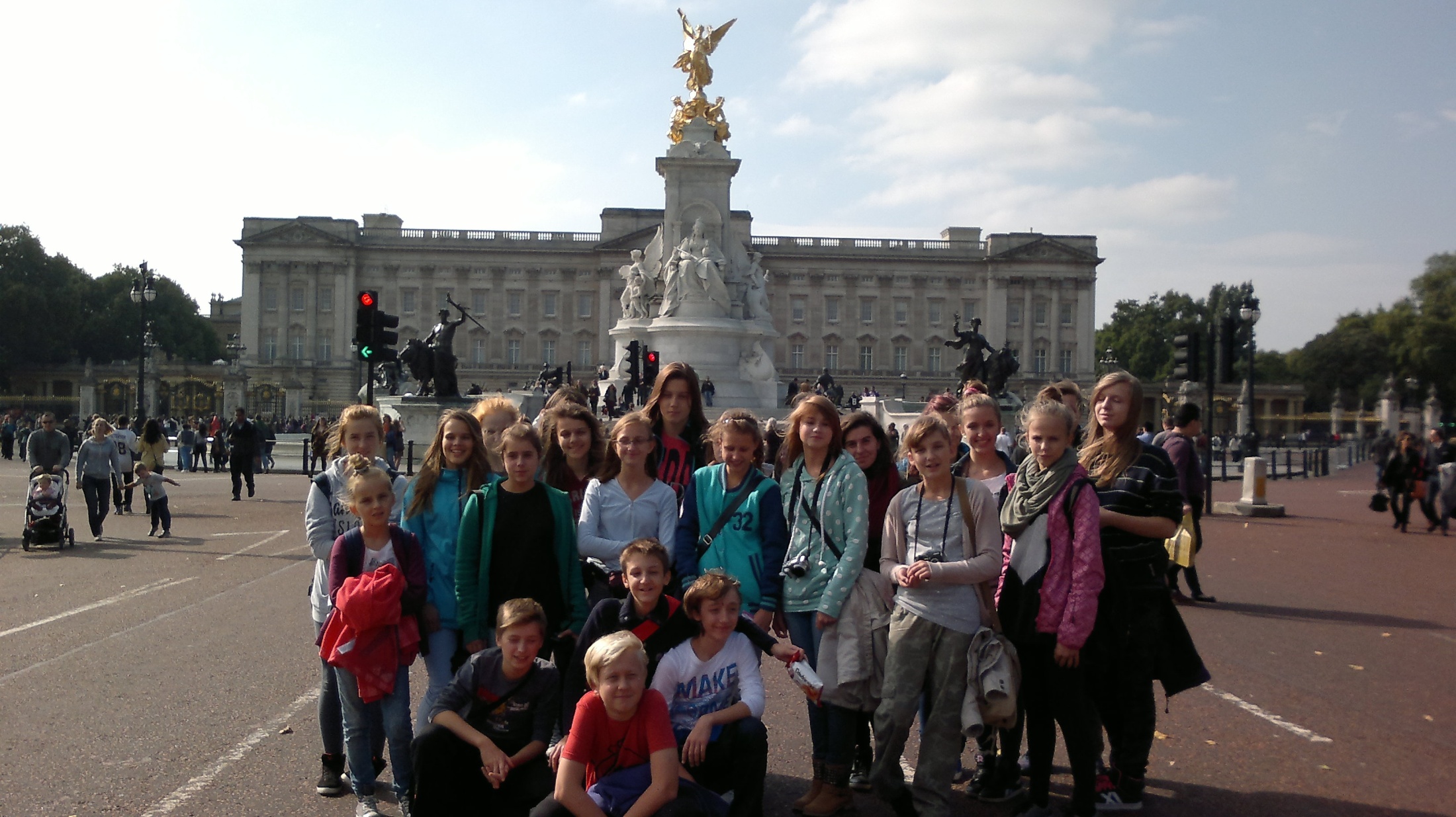 Przed siedzibą królowej Elżbiety II - Buckingham Palace
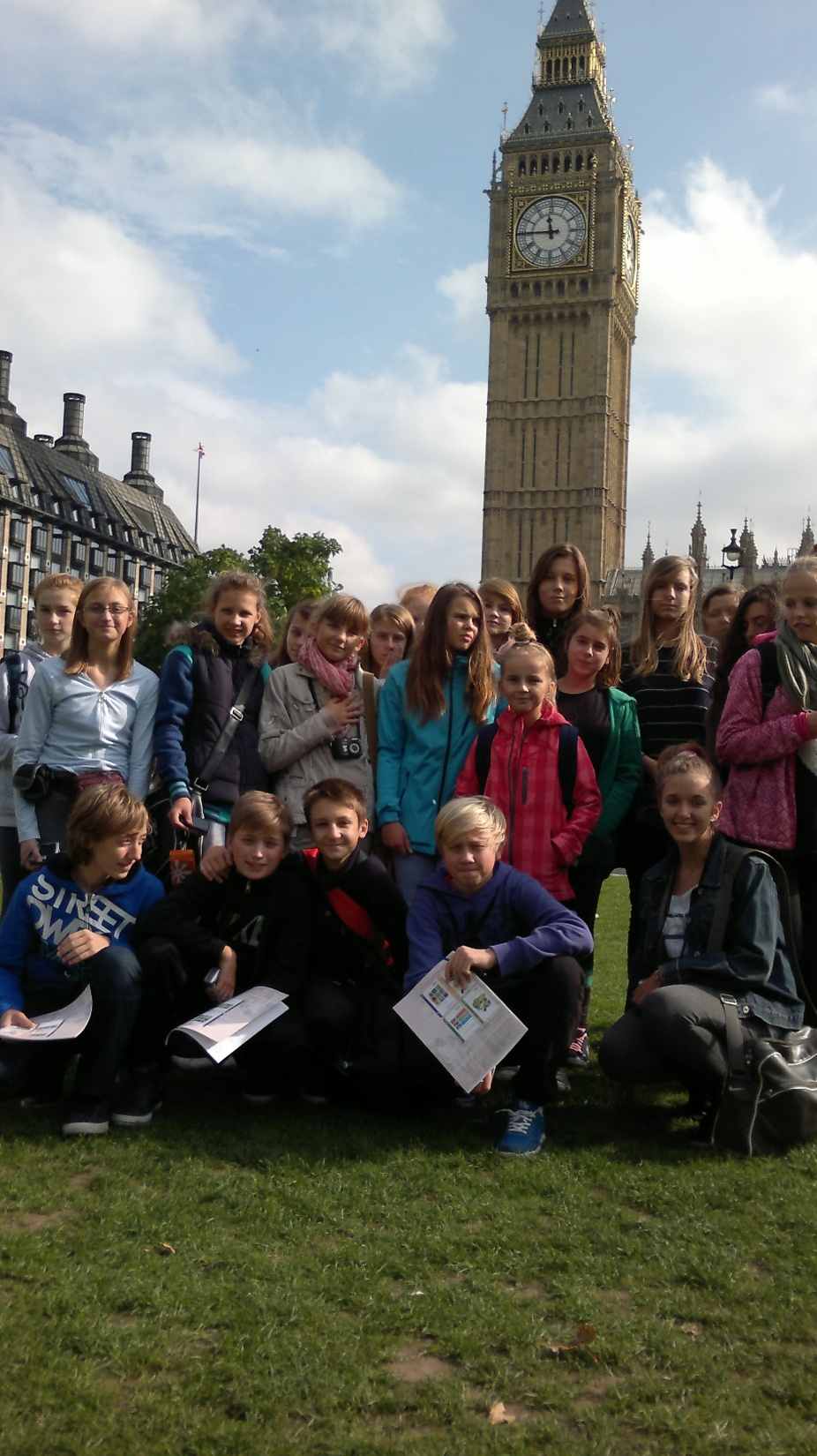 Najsławniejsza wieża zegarowa Big Ben – obecnie The Elisabeth’s Tower
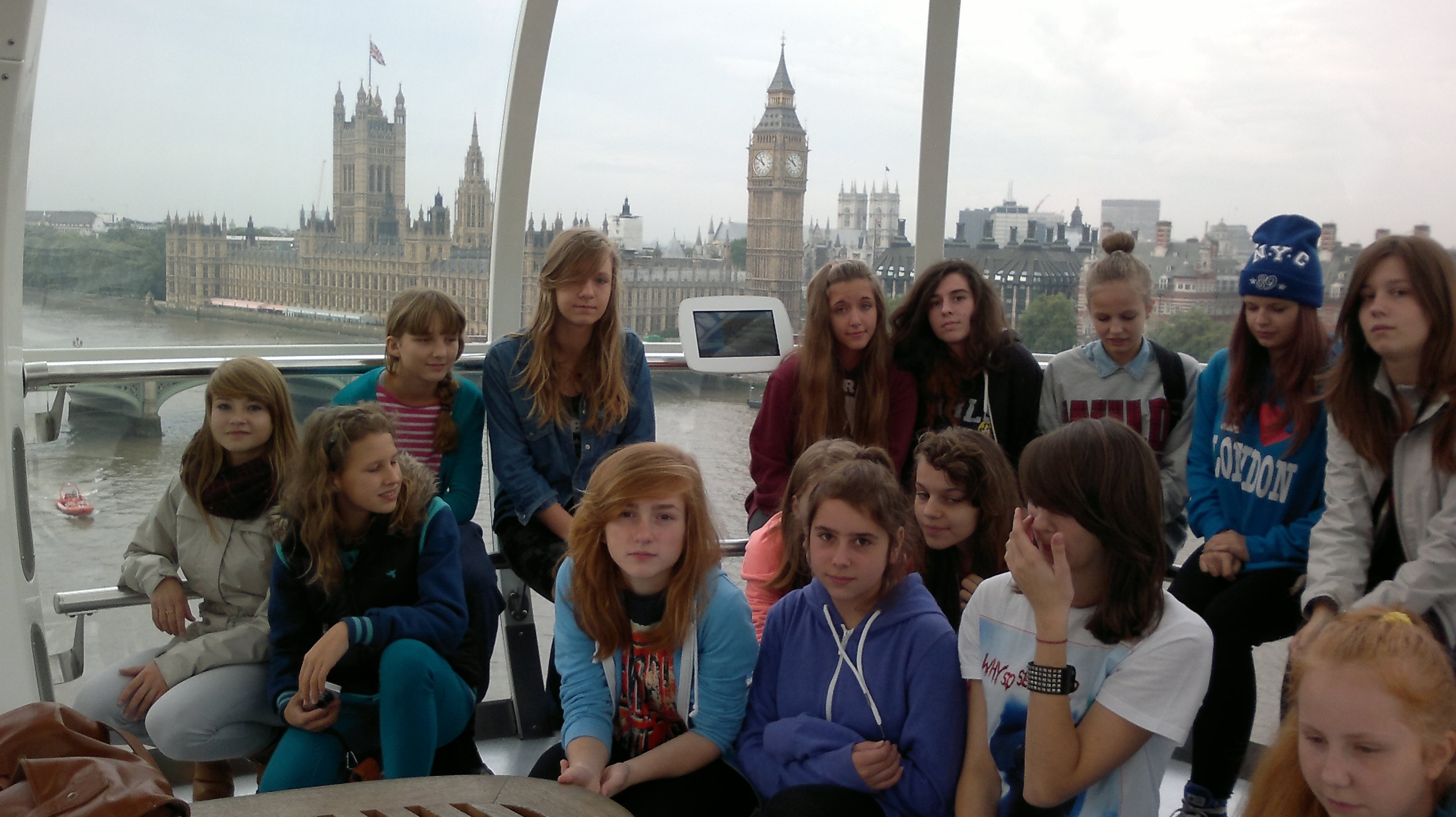 W kapsule London Eye z widokiem na Budynki Parlamentu i Big Ben
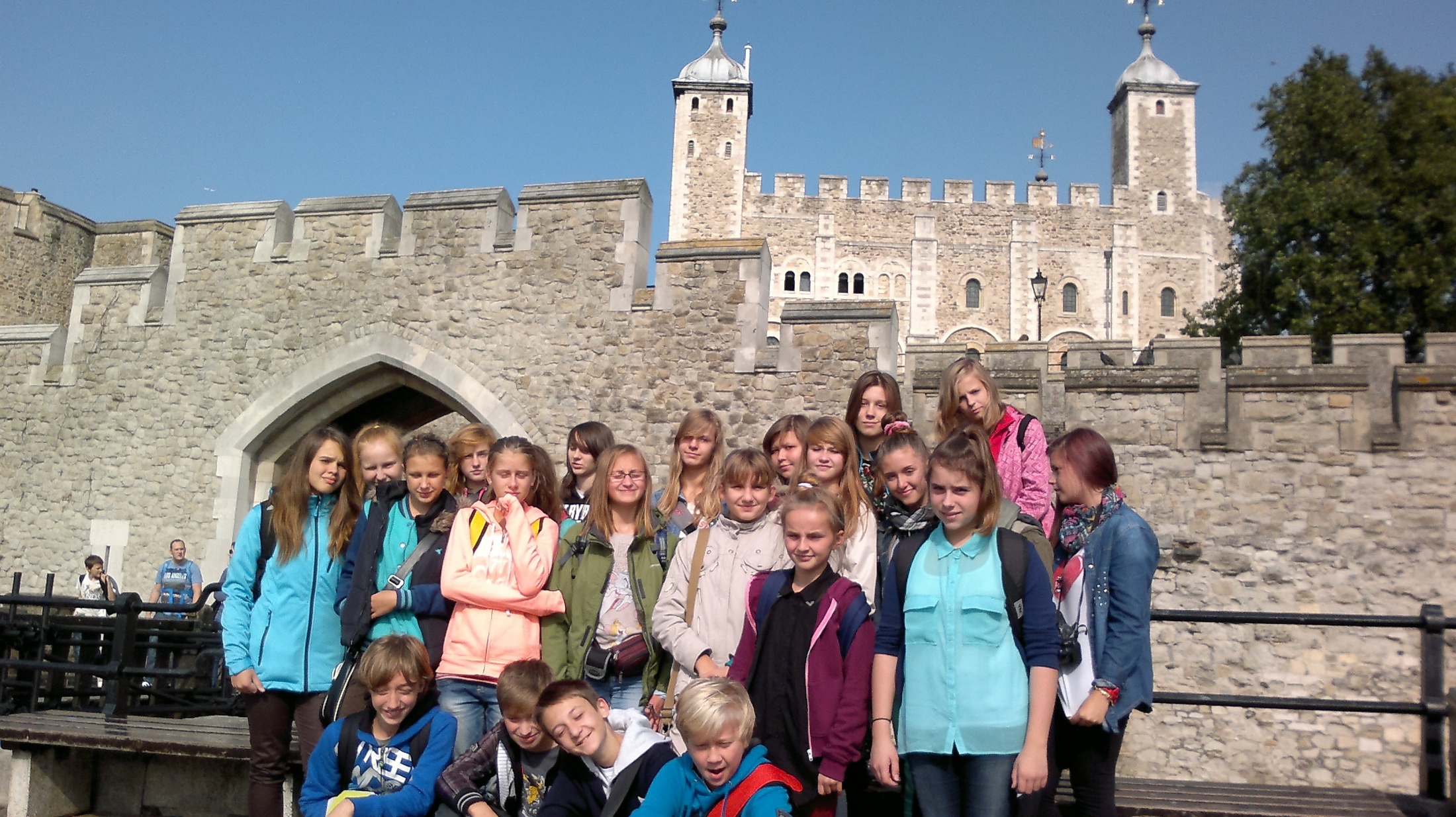 Przed Twierdzą Londyńską, właśnie widzieliśmy klejnoty koronne
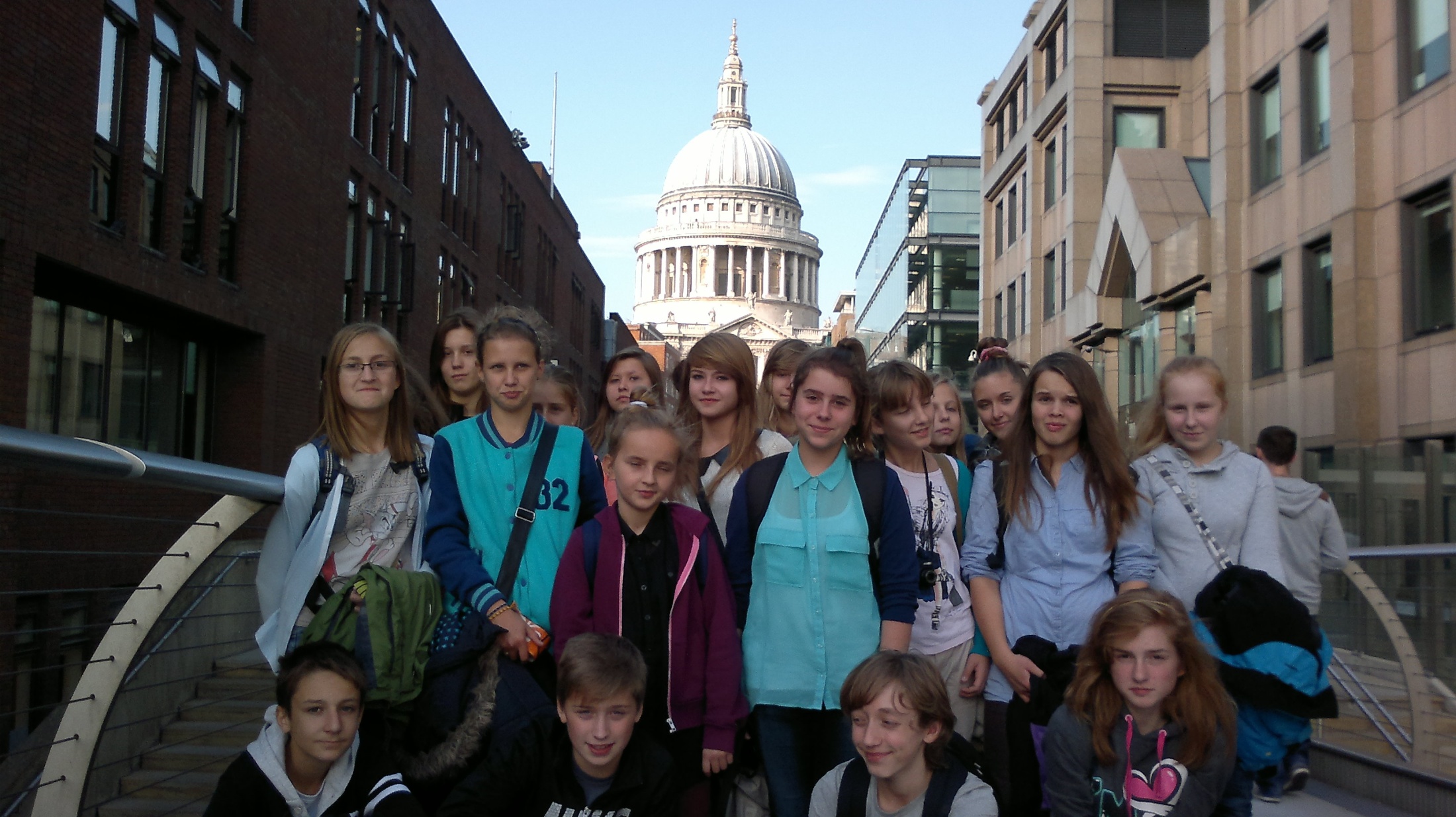 Właśnie wchodzimy na Most Milenijny, a w tle Katedra Świętego Pawła
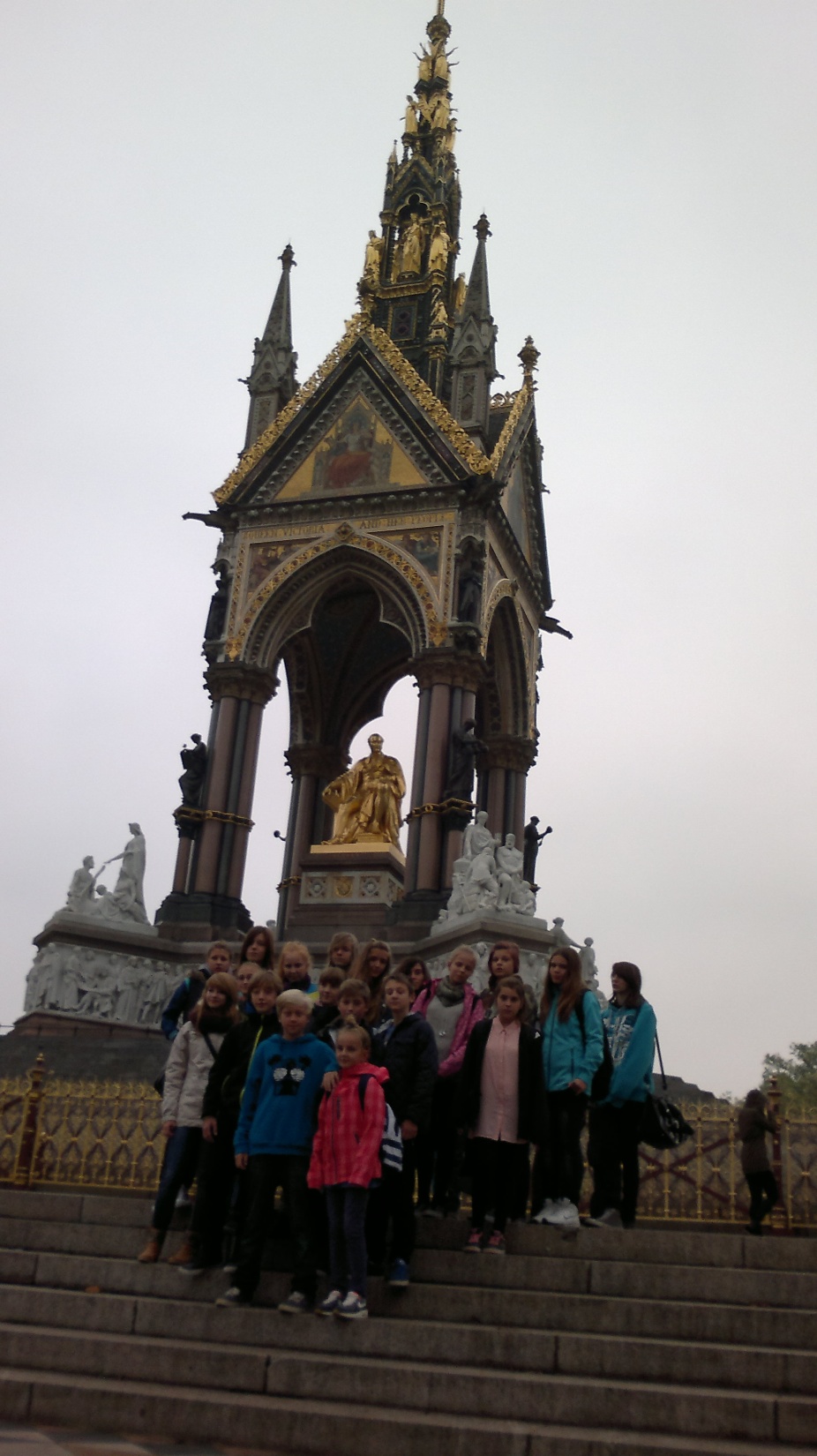 Przed Albert Memorial, upamiętniającego ukochanego męża królowej Wiktorii
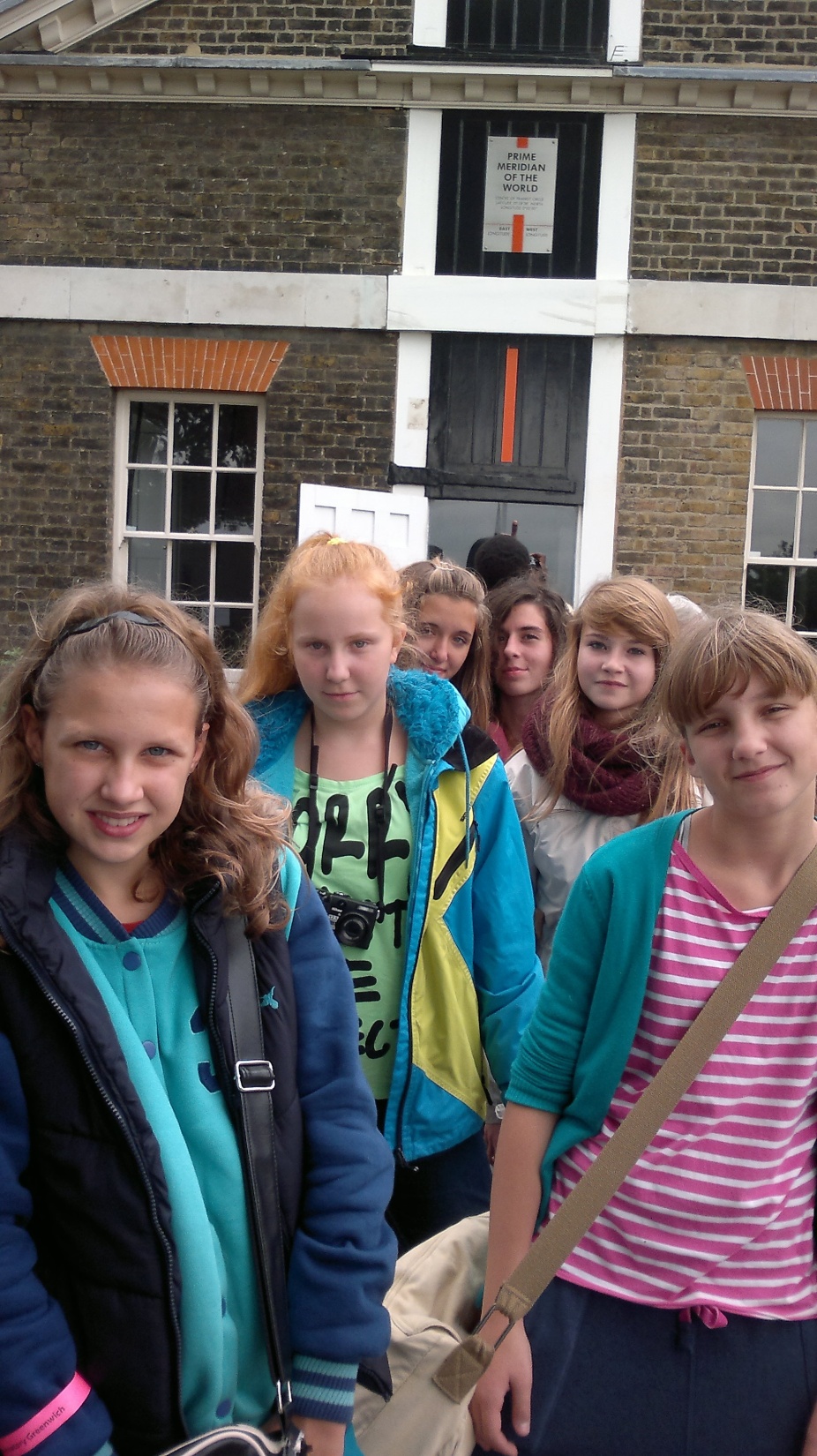 Stoimy dokładnie na Południku Zero w Greenwich
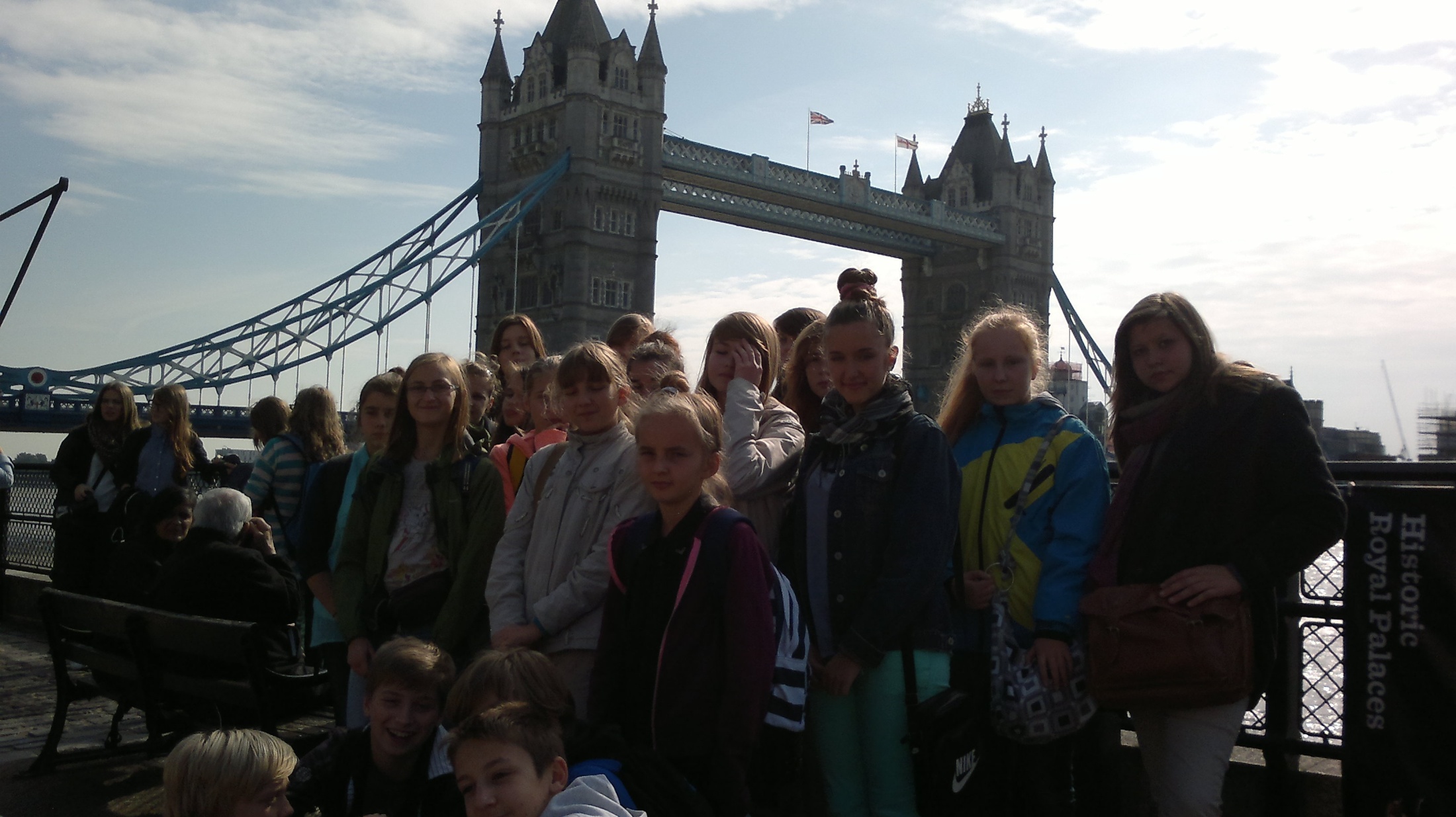 Tower Bridge w tle
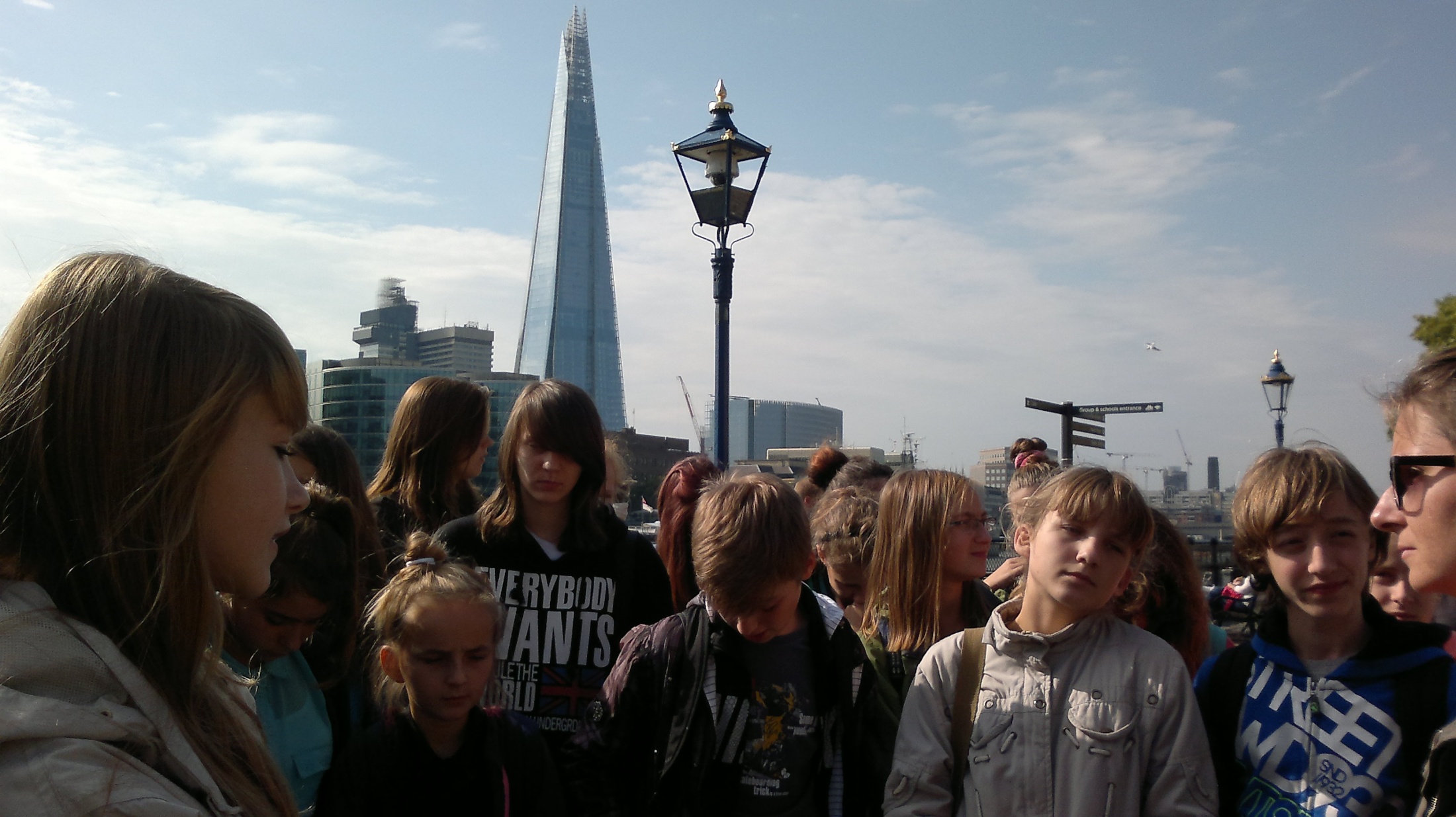 Z najwyższym budynkiem w Londynie – The Shard - Odłamek
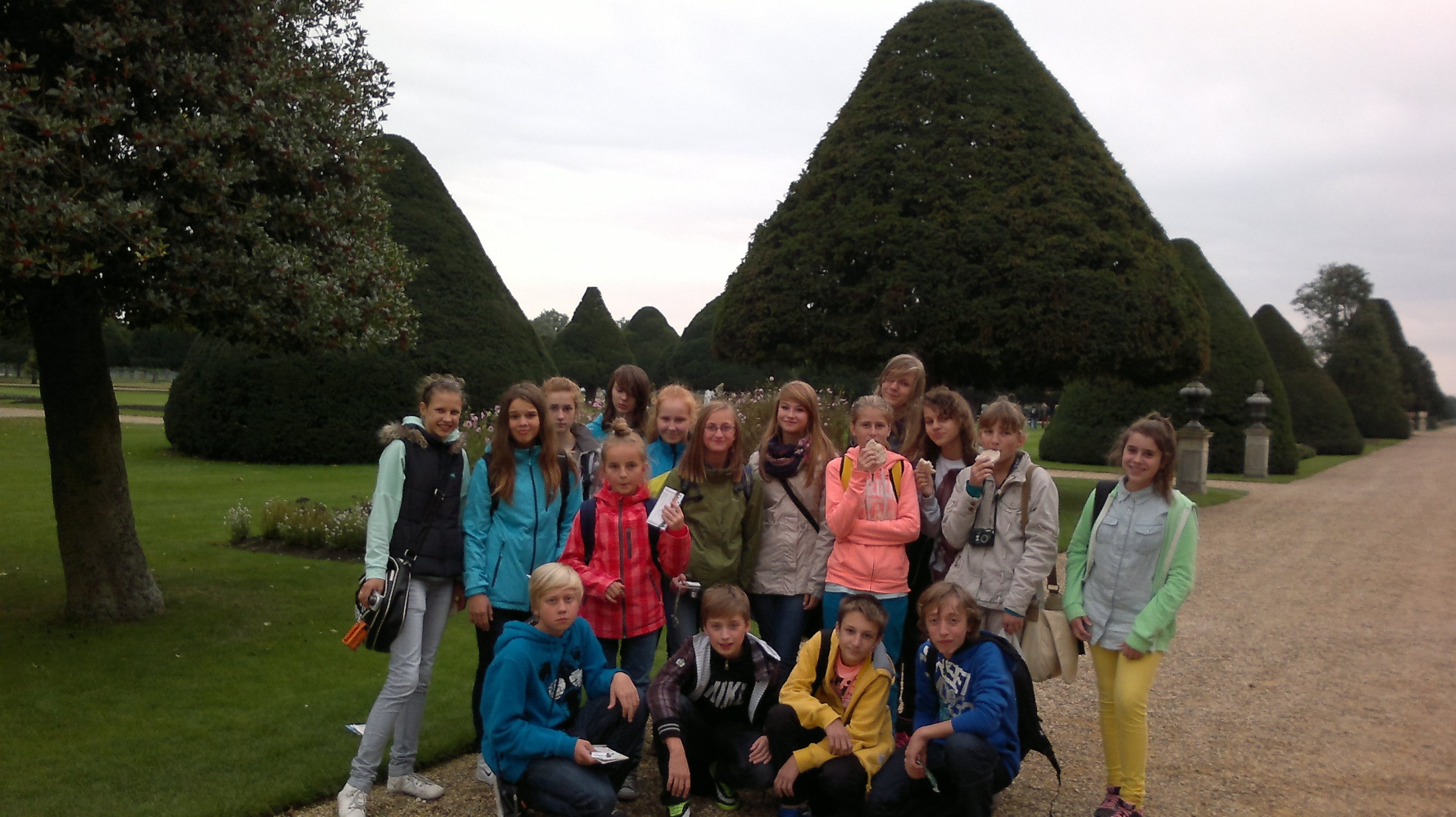 W ogrodach Hampton Court, ulubionego pałacu Henryka VIII
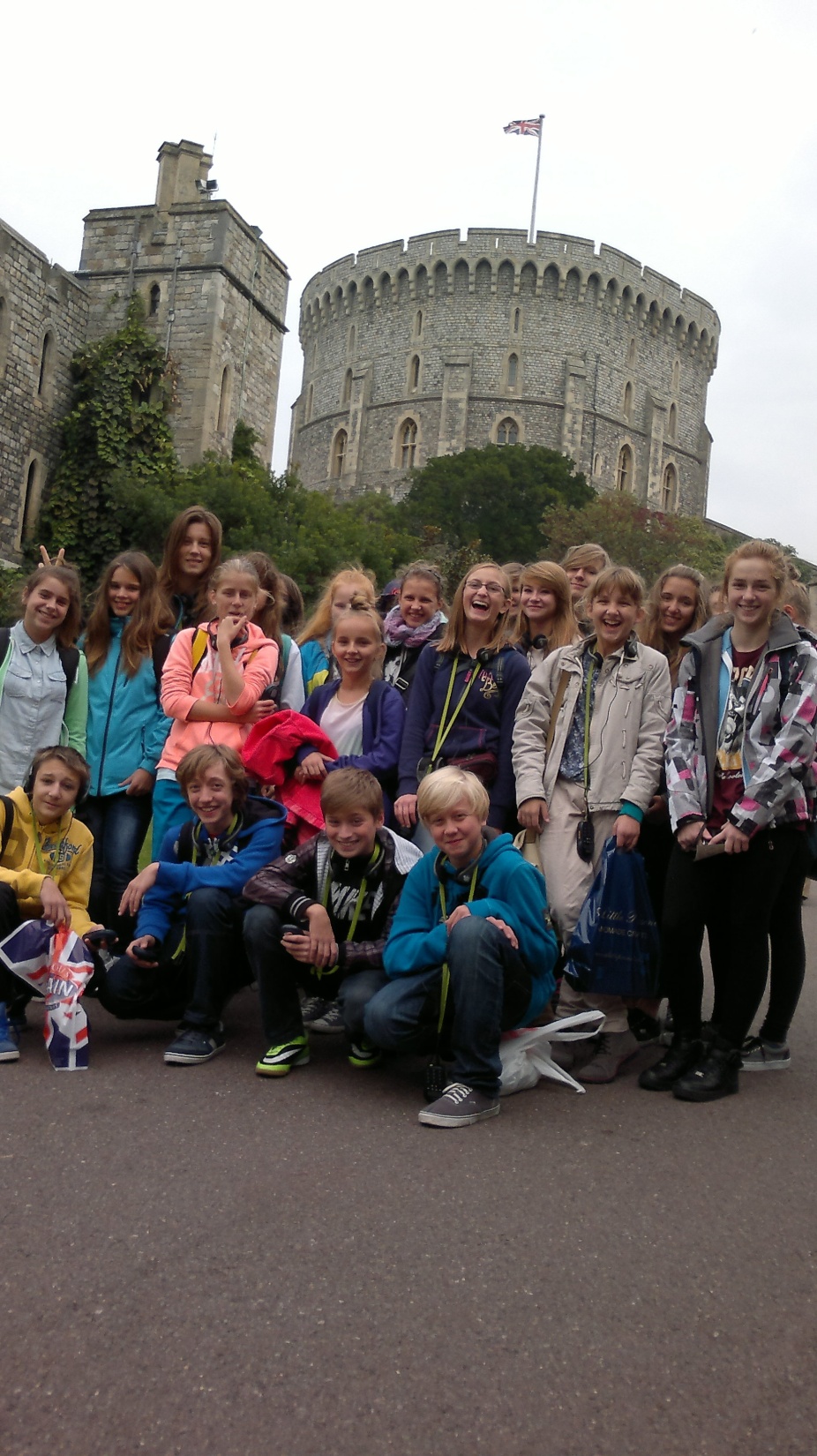 Przed zamkiem w Windsorze
To już wszystko ;-)
Dziękujemy za uwagę